Dragon Ball meu Anime favorito
Por Felipe Moreno
Dragon Ball começa com a jornada do jovem Goku atrás da esferas do dragão
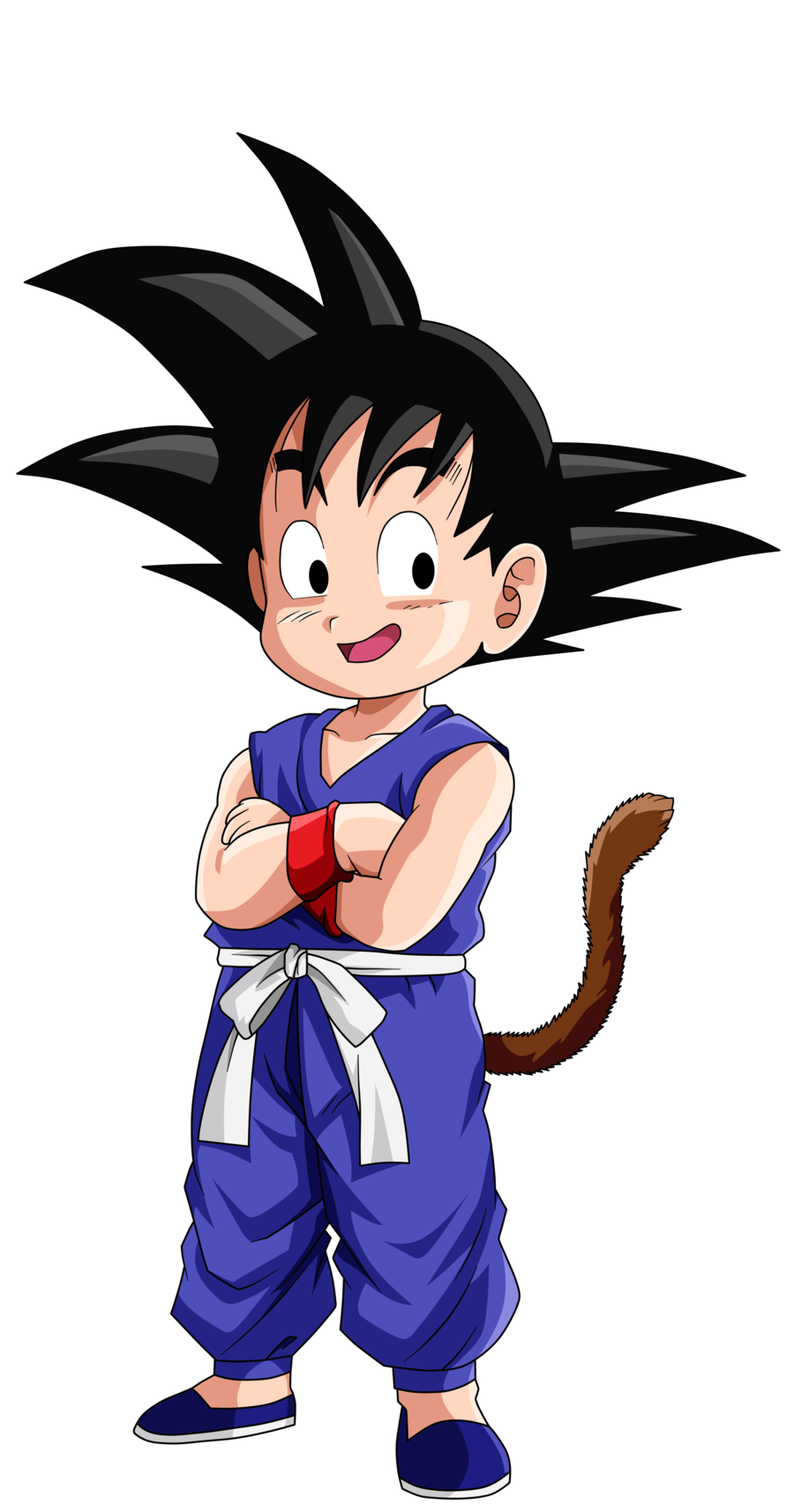 Goku faz muitos amigos e inimigos
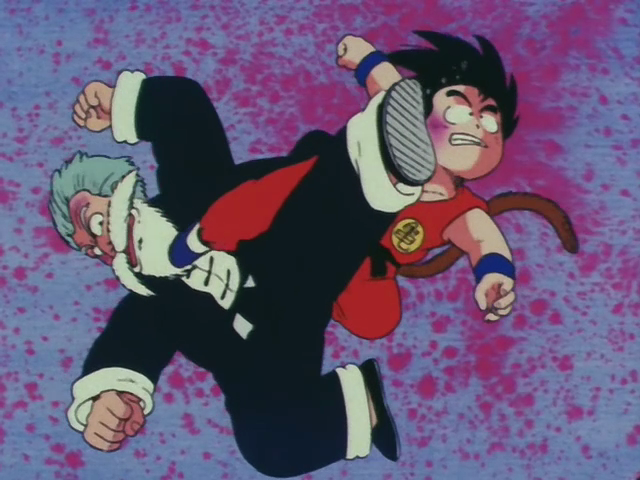 Ele teve que aturar a morte de seu melhor amigo Kuririn
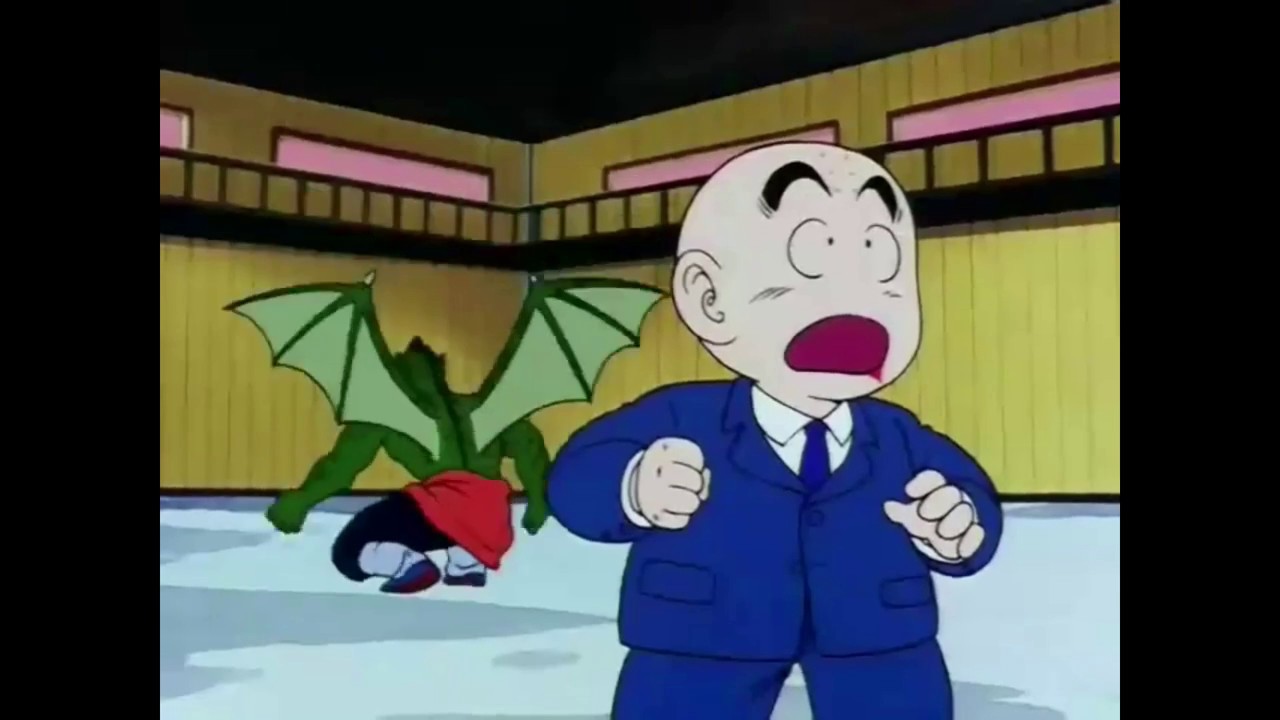 Mas Goku vence Piccolo aquele que causou a morte de Kuririn e salvou a terra
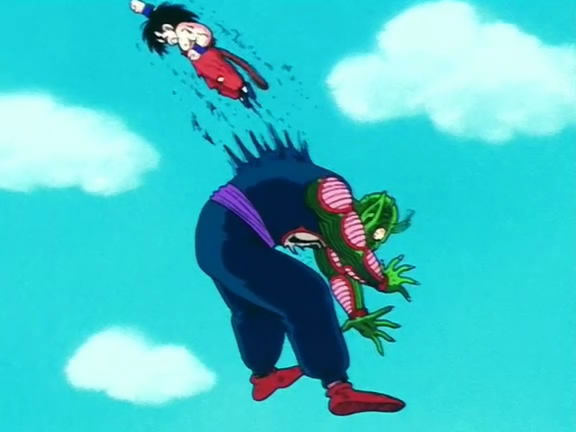 Goku cresce e enfrenta o filho de piccolo
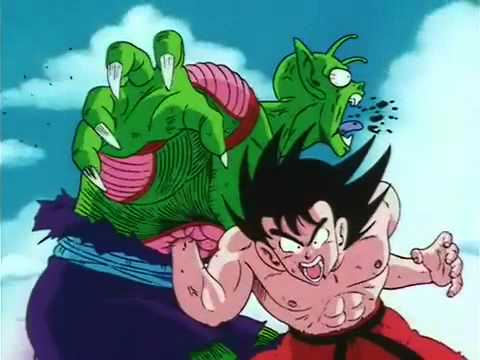 Mas Goku sempre volta para salvar todos
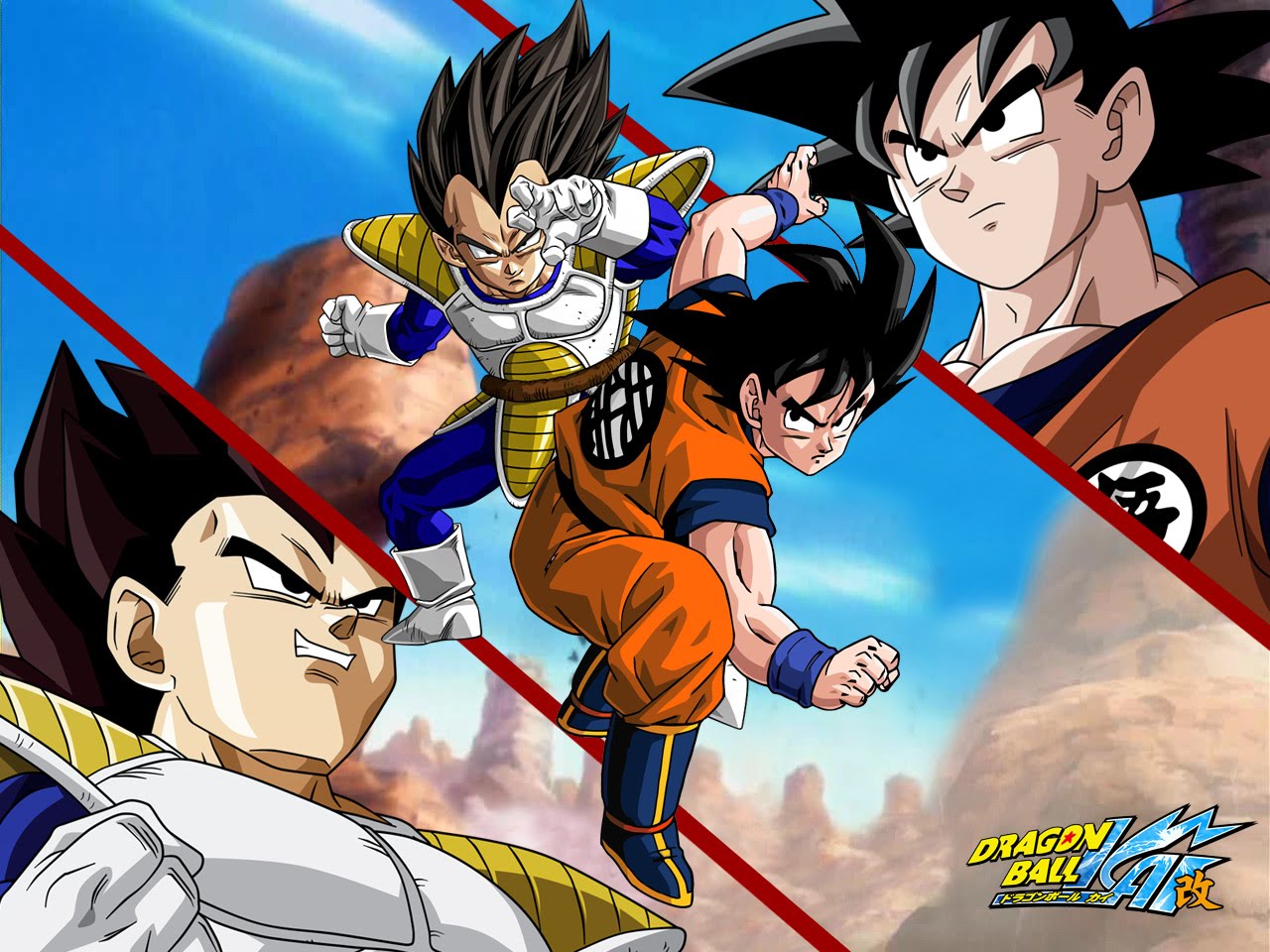 Pois ele é o heroi
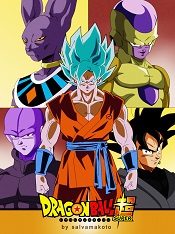